С каким надежным, оборонительным сооружением сравнивают дом?
а) крепость
б) стена
в) замок
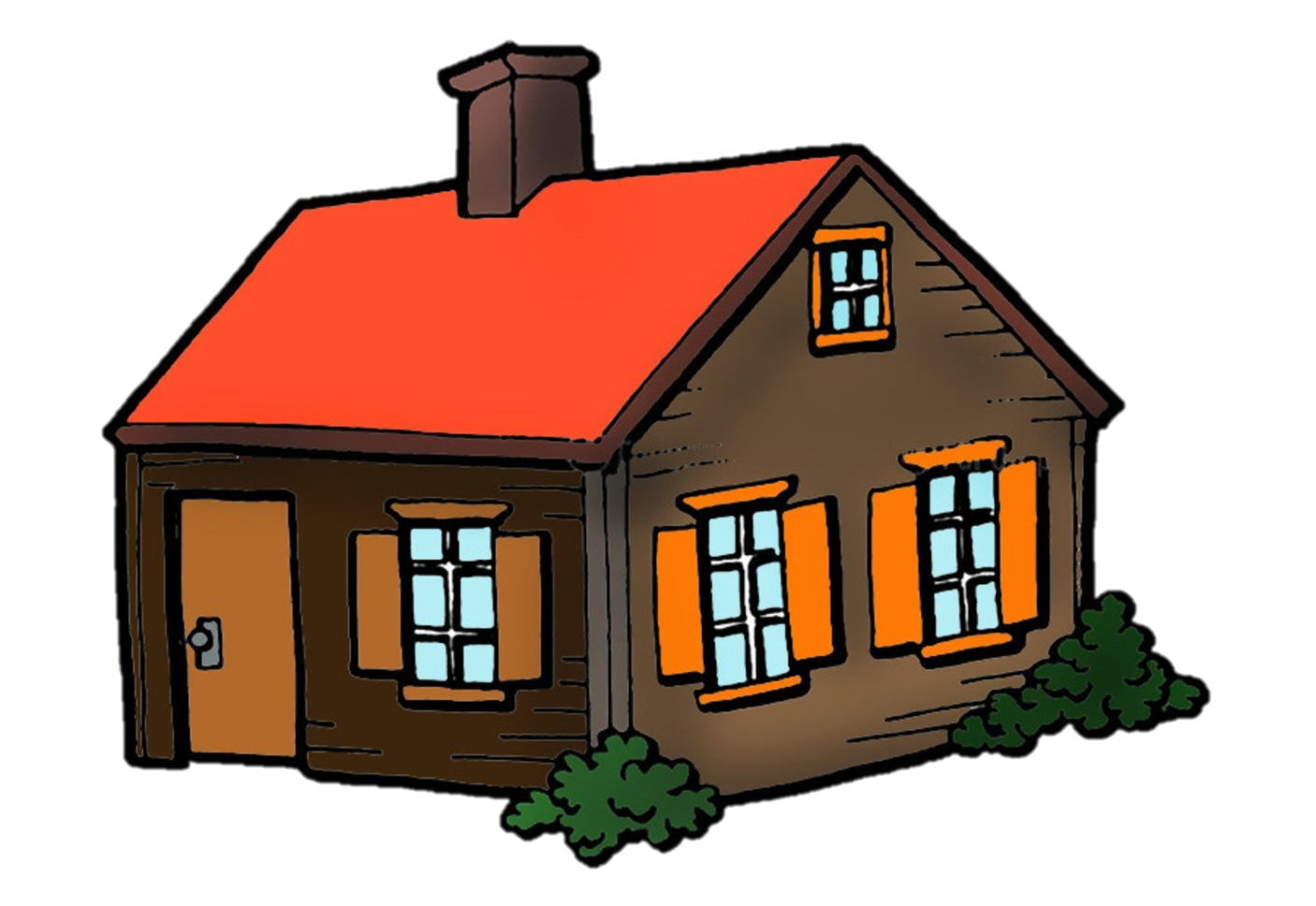 С каким надежным, оборонительным сооружением сравнивают дом?
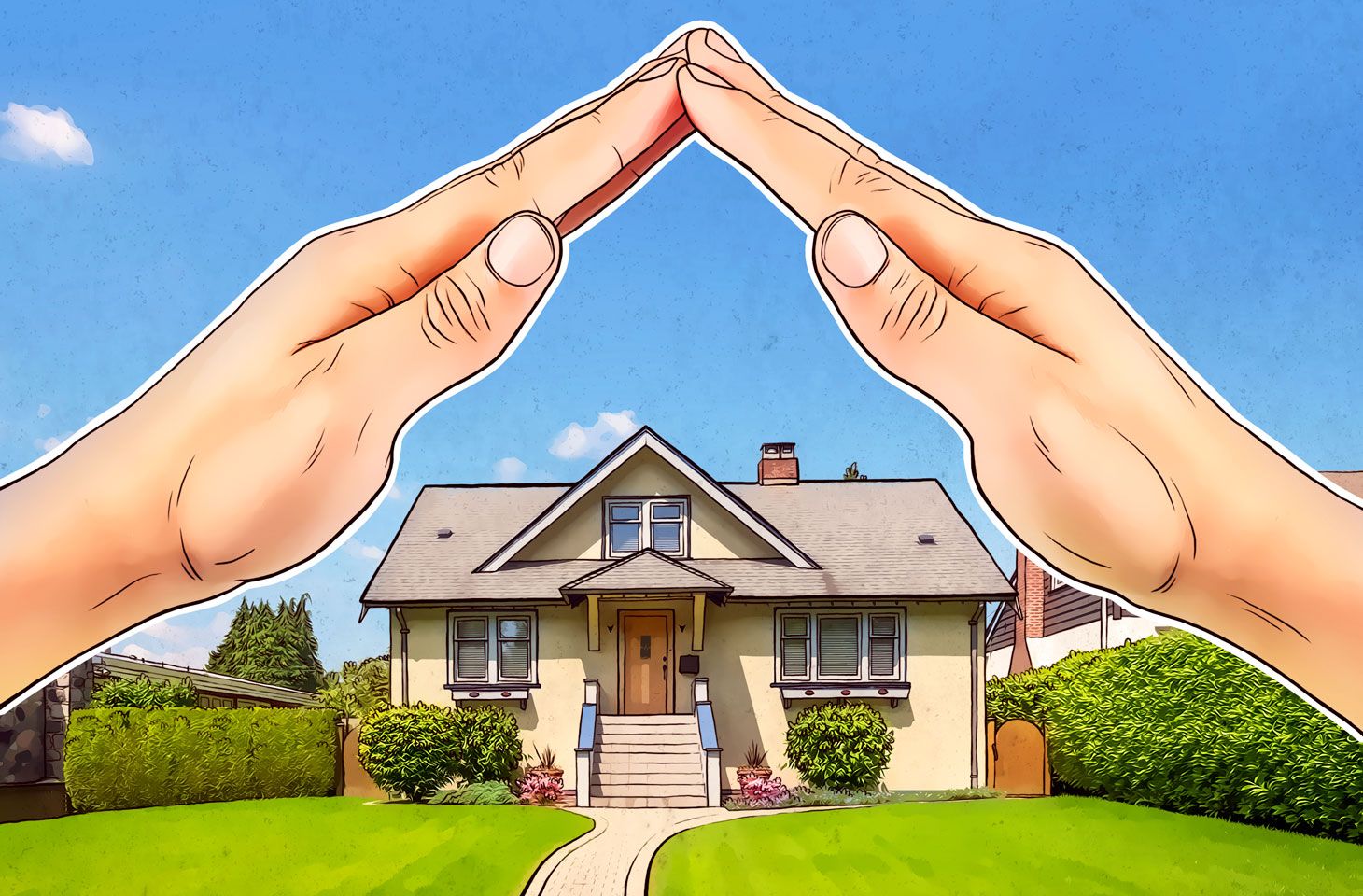 а) крепость
б) стена
в) замок
Мой дом – моя крепость
Как называется высотный дом, тянущийся к небу?
а) высотка
б) свечка
в) небоскреб
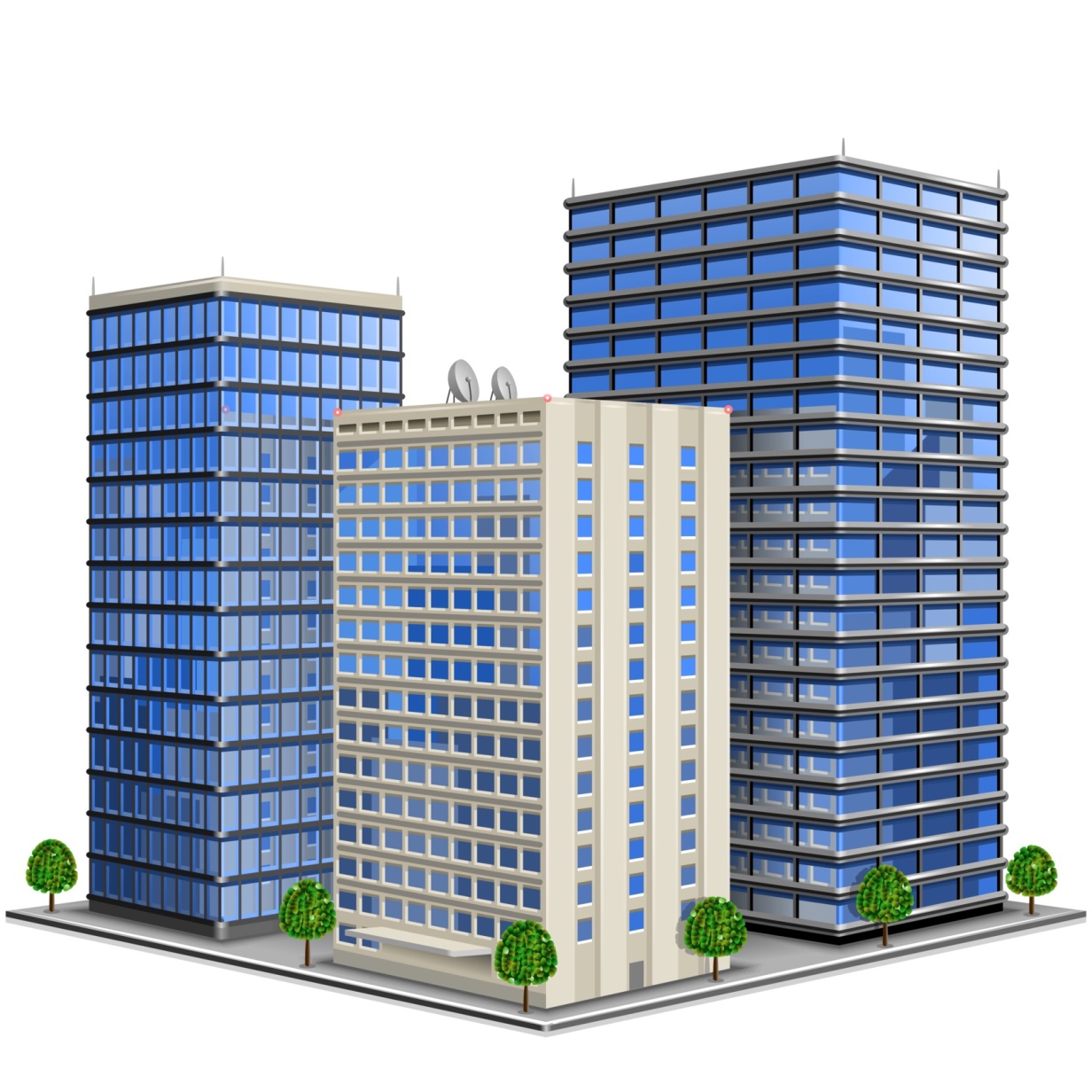 Как называется высотный дом, тянущийся к небу?
а) высотка
б) свечка
в) небоскреб
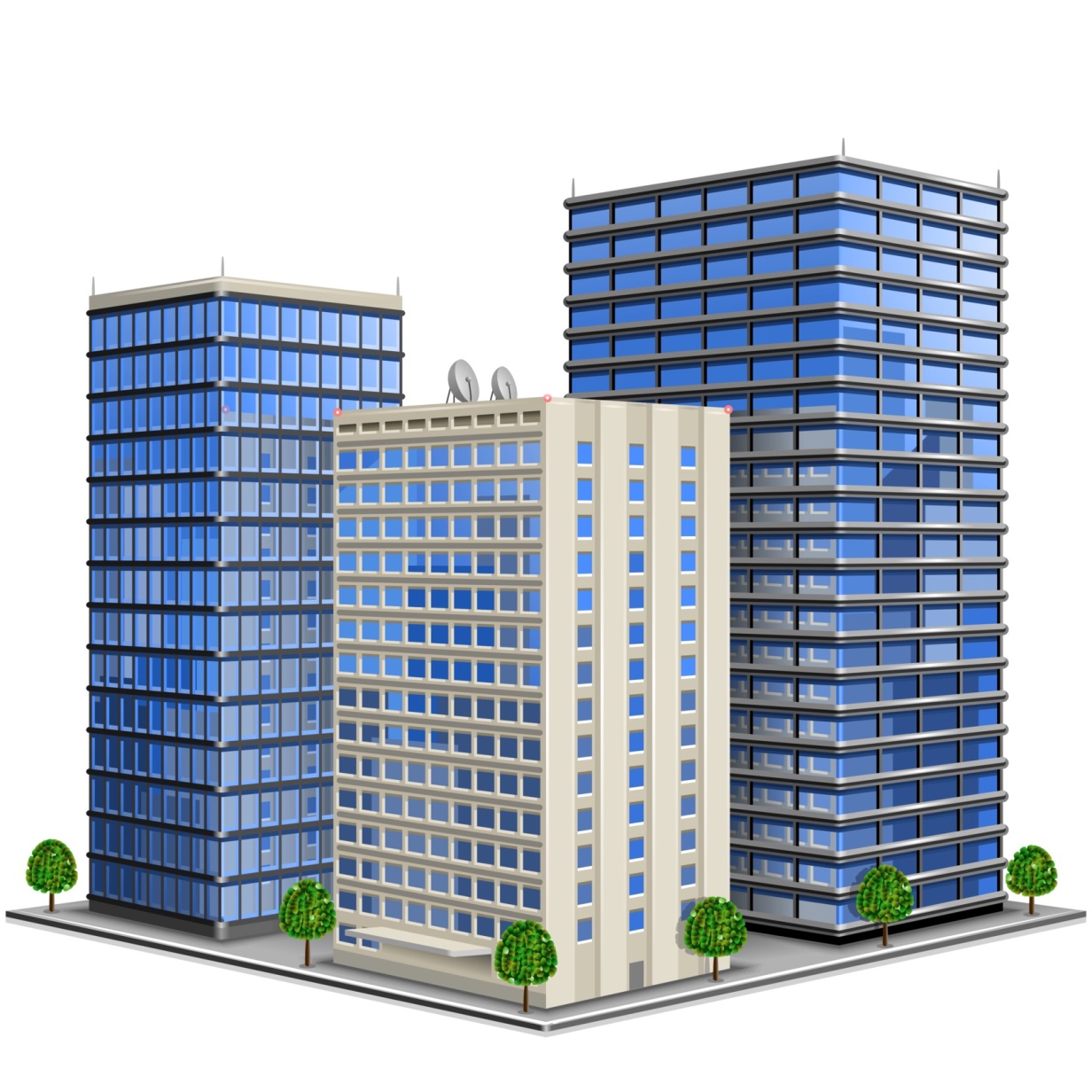 Если в гостях хорошо, то дома…
а) плохо
б) хорошо
в) лучше
Если в гостях хорошо, то дома…
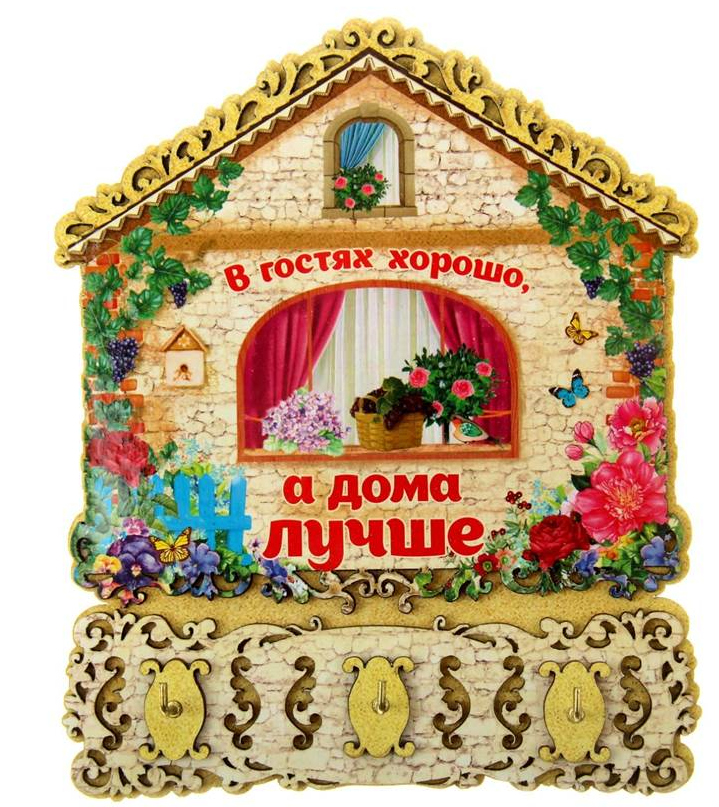 а) плохо
б) хорошо
в) лучше
Какая несущая ограждающая конструкция помогает лучше всего нам дома?
а) крыша
б) стены
в) двери
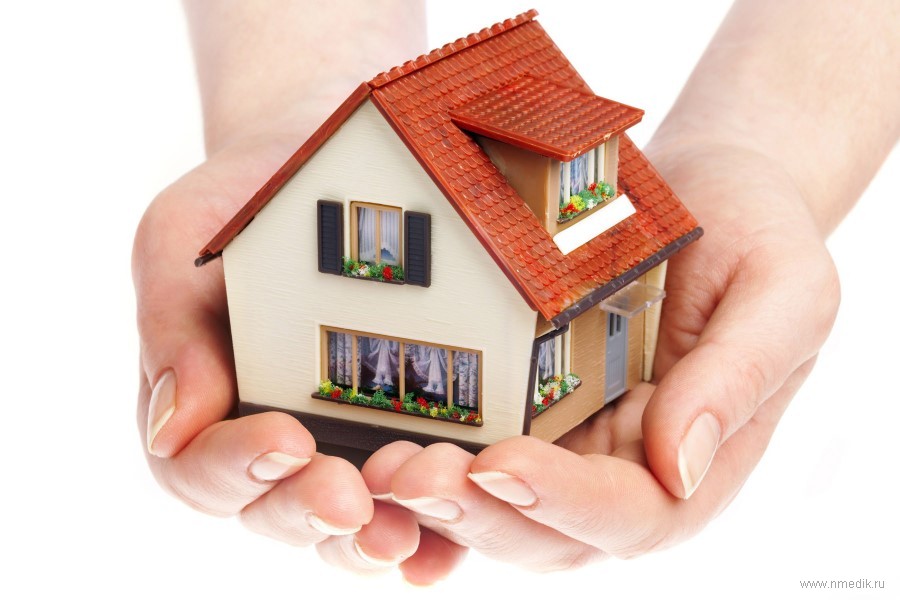 Какая несущая ограждающая конструкция помогает лучше всего нам дома?
а) крыша
б) стены
в) двери
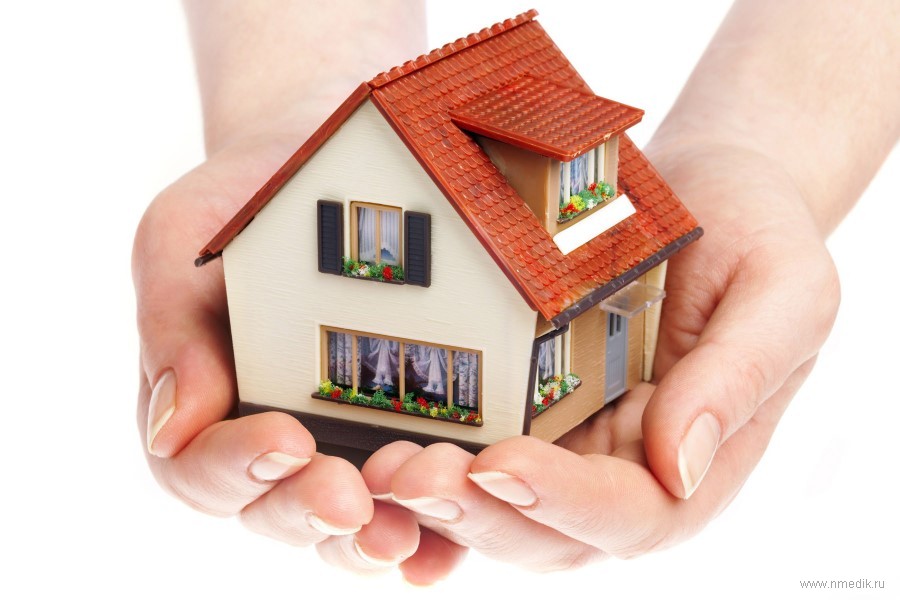 Кто у славянских народов является покровителем дома, обеспечивающим добропорядочную жизнь семьи, плодородие, здоровье людей, животных?
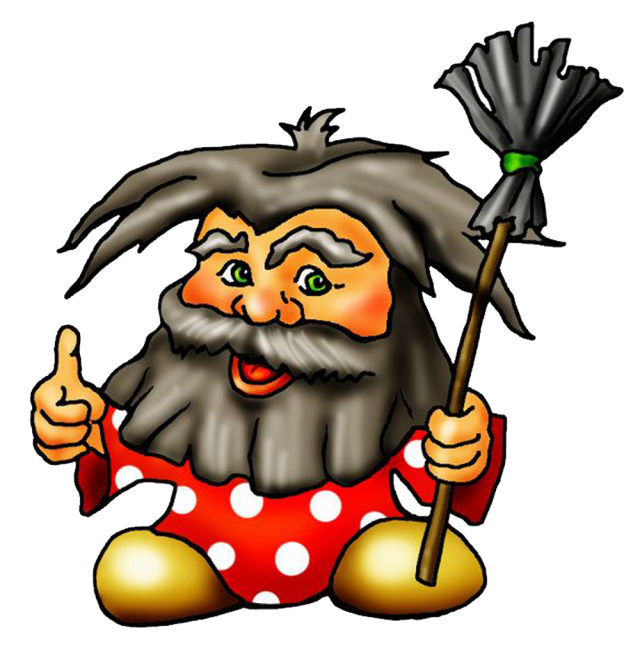 а) домовой
б) водяной
в) кикимора
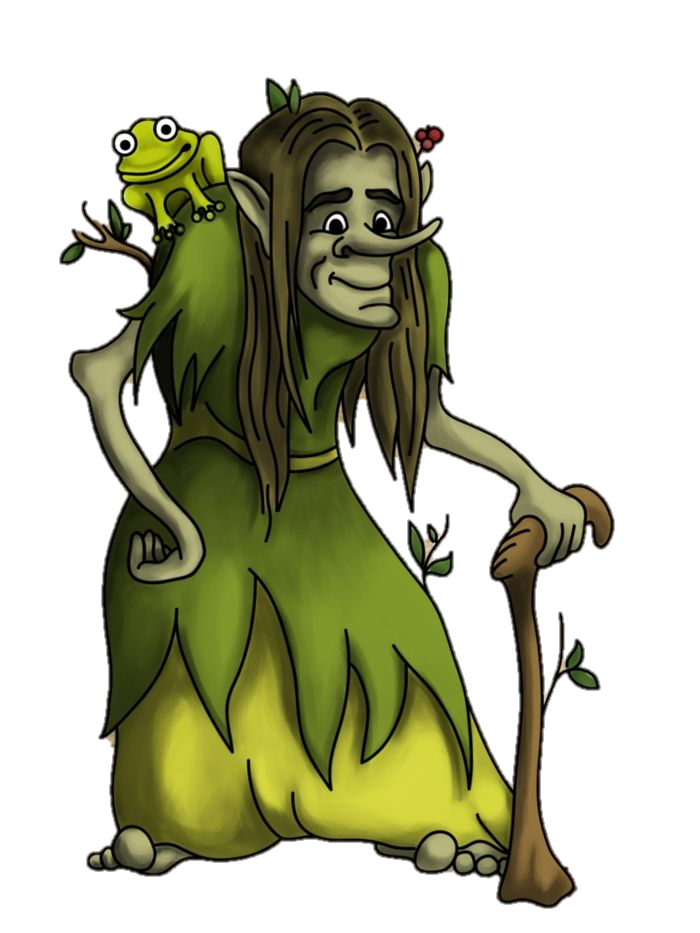 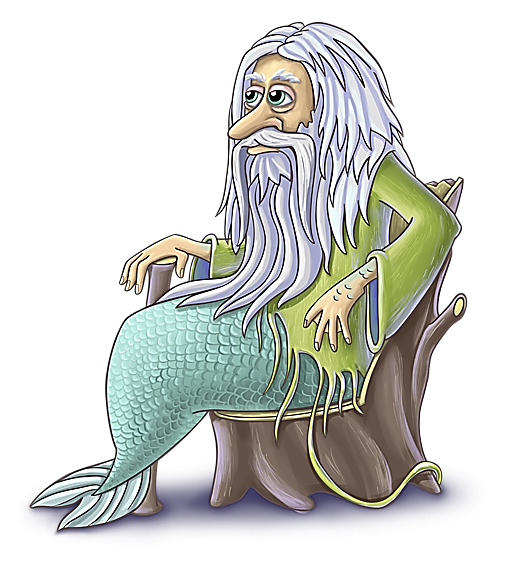 Кто у славянских народов является покровителем дома, обеспечивающим добропорядочную жизнь семьи, плодородие, здоровье людей, животных?
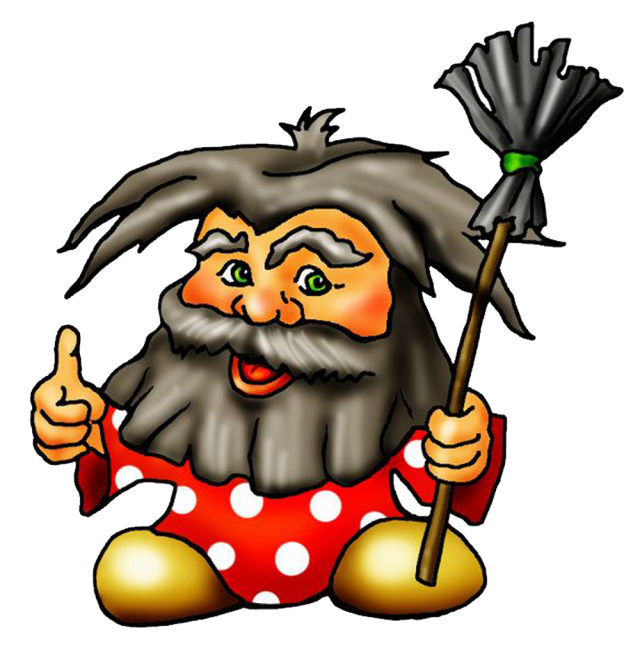 а) домовой
б) водяной
в) кикимора